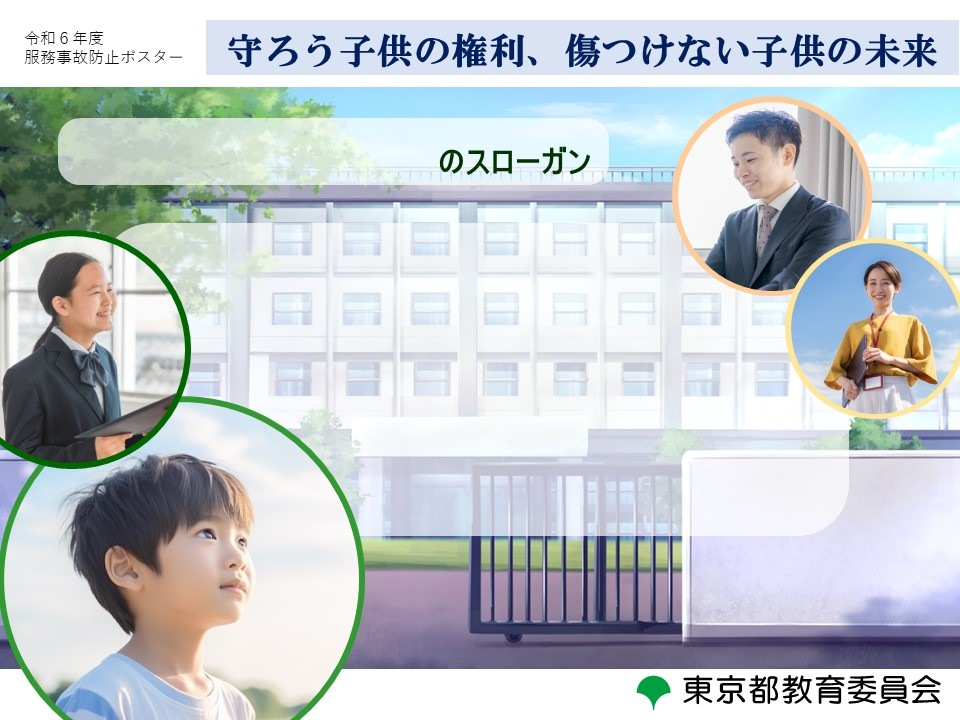 立川市立西砂小学校
「守ろう　みんなの　笑顔」
　　　～気づいてる？
　　　　　　　　　　その一言が
　　　　　　　　　　　　　　　命とり～